Position company to acquire desired business image.
Marketing Management Indicator 3.09
Vocabulary
Brand identity
Values
Brand cues
Brand
Personality
Touch points
Brand promise
Corporate brands
Make a flip book of the vocabulary words.  Use the Marketing Essentials or Marketing Dynamics as a resource.
Describe the elements that make up a corporate brand’s identity
All of the following elements are often combined to form a firm’s corporate symbol or name.  
Brand Name (product brand):  It is a word, group of words, letters, or numbers that represent a product/service.  
Trade Name (corporate brand):  identifies and promotes a company or a division of a particular corporation.  This is the legal name when doing business.  
Brand Mark:  a unique symbol, coloring, lettering or other design element
Trade Character:  a specific type of brand mark in the human form or characteristics.
Trademark:  a word, name, symbol, device or a combination of these elements that is given legal protection by the federal government.
Describe the elements that make up a corporate brand’s identity
Brand identity includes following elements
Brand vision 
Brand culture 
Positioning 
Personality
Relationships
Presentations
Explain the use of values in corporate brand development
The value of a brand is its ability to increase sales through brand recognition and brand loyalty.  
Brand Loyalty:  a situation in which the customer will buy only a certain brand of a product.  
Results in repeat purchases
More profits
Occurs when the brand meets customer needs
Occurs when marketers create a strong relationship between the customer and the brand.
Discuss the significance of a corporate brand’s personality
Brand Personality 
The attribution of human personality traits (seriousness, warmth, imagination, etc.) to a brand as a way to achieve differentiation. Usually done through long-term above-the-line advertising and appropriate packaging and graphics. These traits inform brand behavior through both prepared communication/packaging, etc., and through the people who represent the brand - its employees.
http://www.brandchannel.com/education_glossary.asp
Discuss the significance of a corporate brand’s personality
Brand personality is a method of communicating the benefits associated with your product, in terms of its attributes.
Brand personality distinguishes the brand from competitors.
Brand personality can also be used to create loyal customers by encouraging them to buy your brand through positive associations.

http://www.polr.co.uk/online-marketing/index.php/importance-of-brand-personality/
Discuss the significance of a corporate brand’s personality
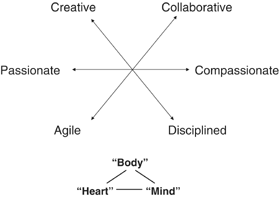 Describe the use of corporate brand touch points
Distinguish between corporate and distributor brands
Corporate Brand (manufacturer brand):  the brand that represents the whole company.  For Ex. Nike
Also called - national brands or regional brands

Distributor Brands (also private brand):  a brand owned by the reseller.  Ex.  Store brand, dealer band, private label brand such as:  Gap jeans or Sam’s choice soft drinks
Appeal to customers who want the quality and performance of a national brand at a lower price.  
Private brands are usually more profitable for the seller than national brands and will often develop higher levels of customer loyalty simply because they cannot be purchased at a competing store.
APDS
Four headings on the board
Food, appliances, gasoline, automobiles
List brand names for each category, both national and private distributor brands.  
You must come to the board and put in the proper heading.
You must label whether it is a corporate brand or distributor brand.
Summarizing Activity
Imagine that your name is a brand for a company or product. 

Describe your product.
What kind of product would it be?
What is your brand name? 
State your slogan.
When people hear or see your brand name, what image do you want them to see?
What distinguishes your brand from others in the same field?
How would you represent your brand when you market it?  What would you wear?  What would you be seen doing?
Why should customers buy your brand?  What benefits does your brand offer?
Marketing Essentials book p. 164
APDS
List 10 branded products that you know.
Now, list another brand of that product.
Make three columns on your paper. 
First column:  
Products for which you will only buy one brand.
Second Column:
Products for which you will buy any brand.
Third Column:
Products which you will buy a store brand or generic brand.